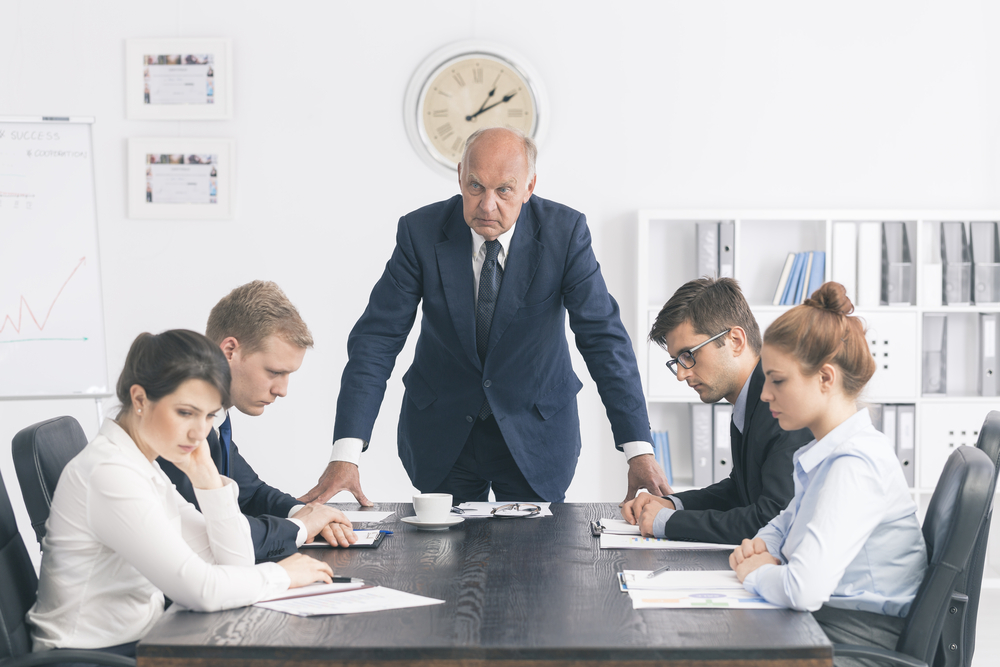 Duty
	Assignment
		Demand
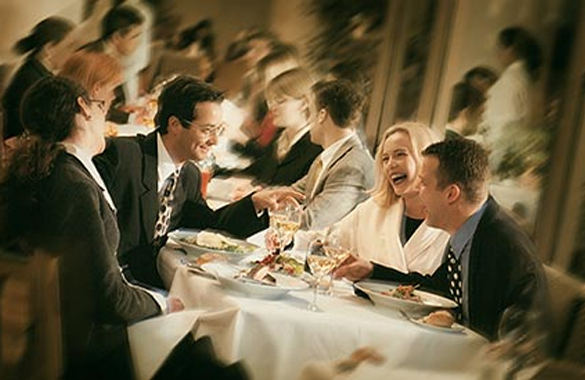 Privilege
	Otpion
		Invitation
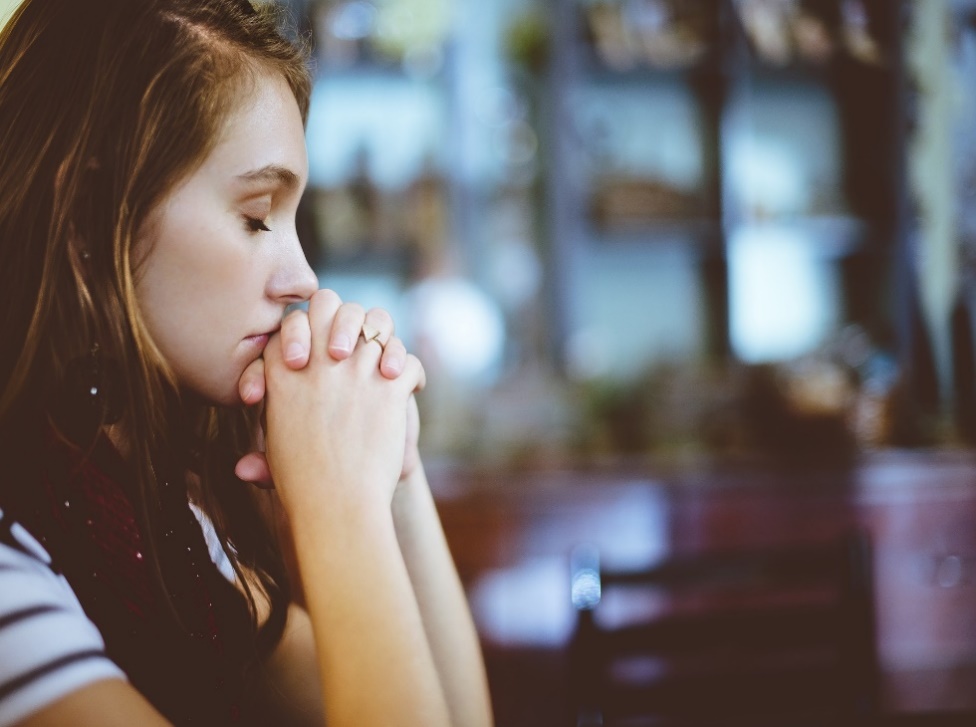 Meeting Jesus
In
Prayer
Matthew 6:9-15
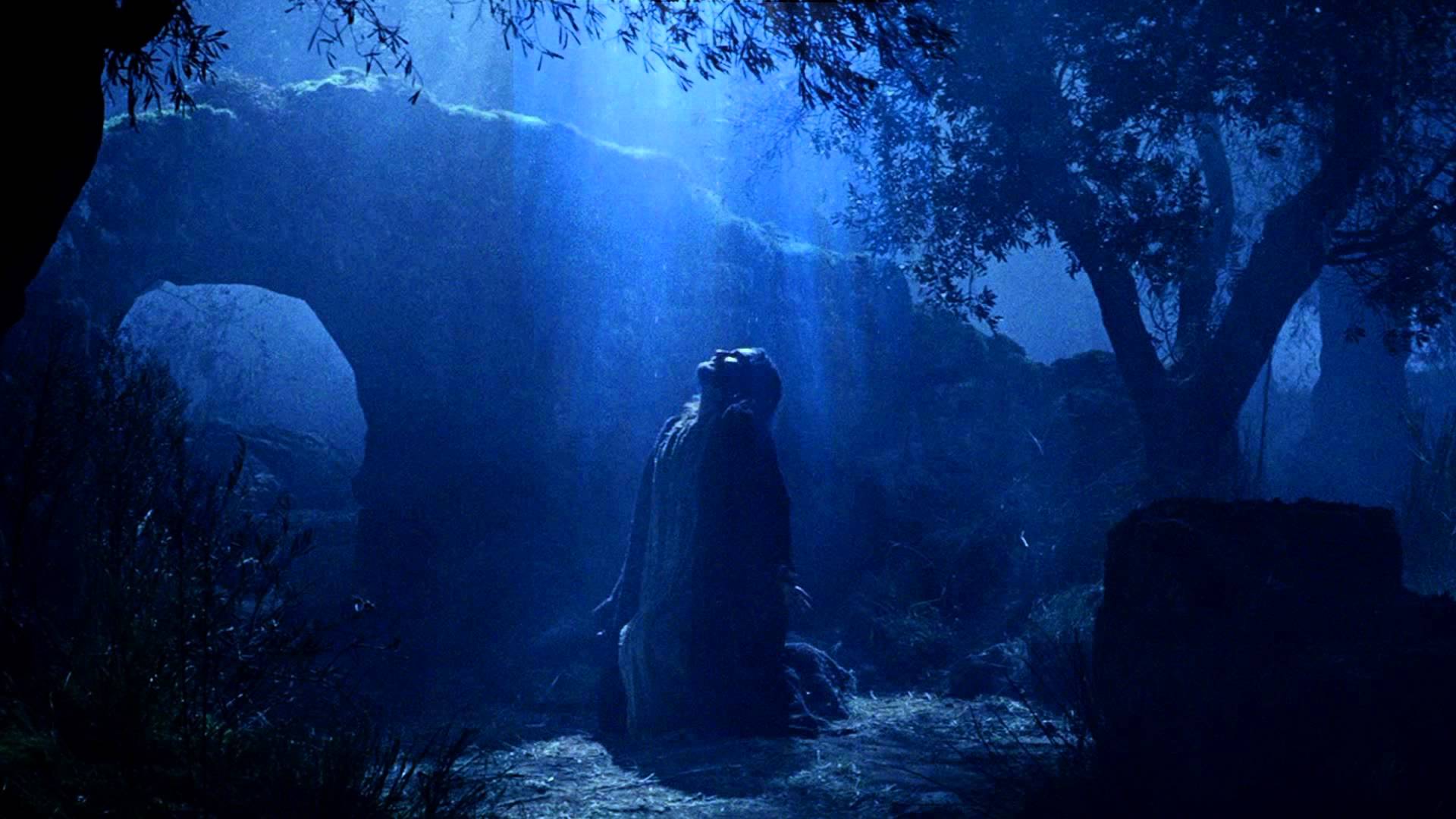 “Our Father in heaven,hallowed be your name…..”
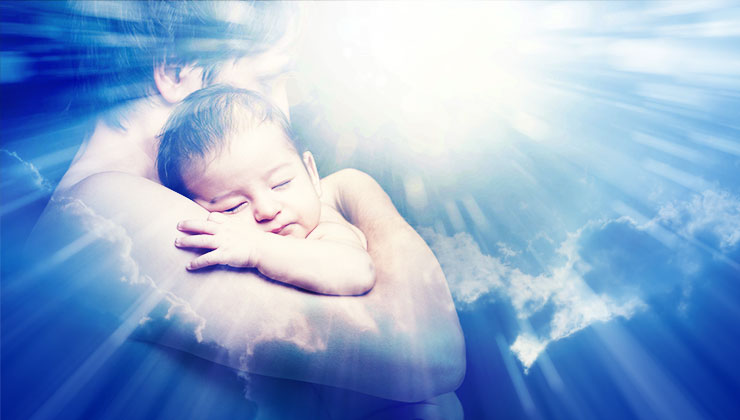 FATHER
HEAVEN
HOLY
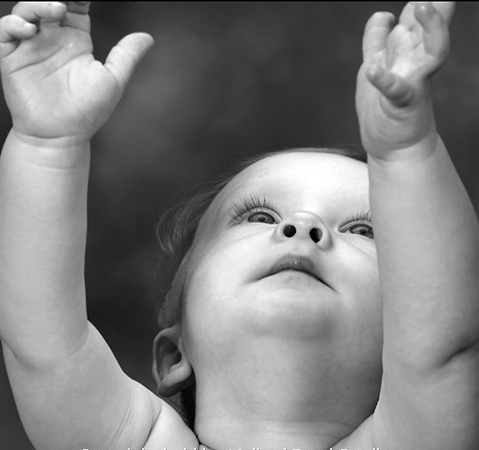 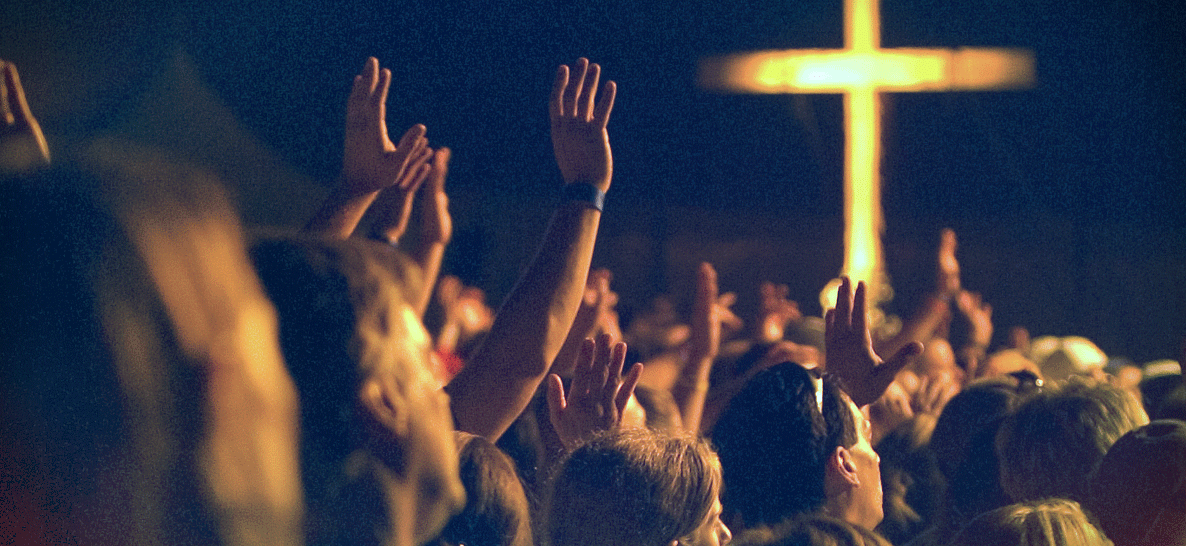 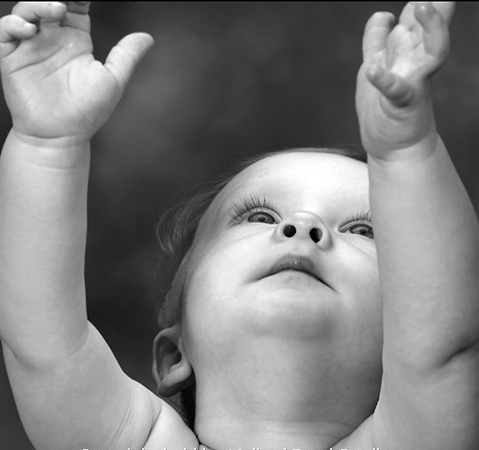 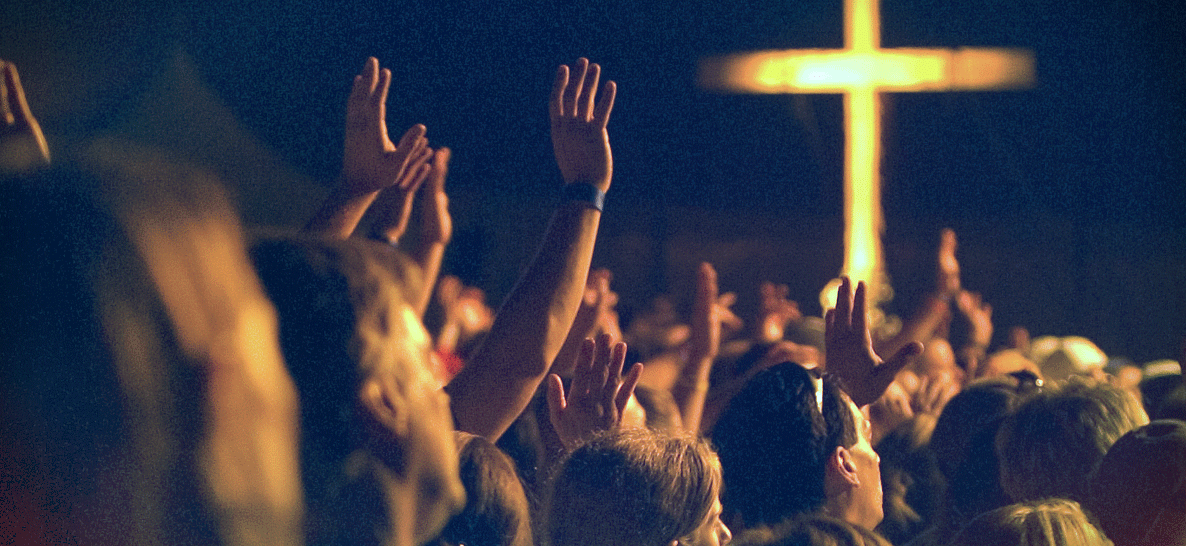 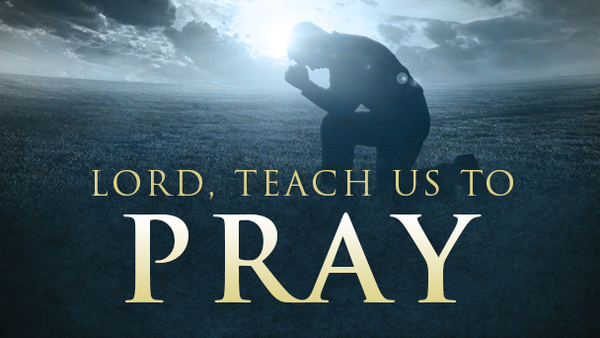 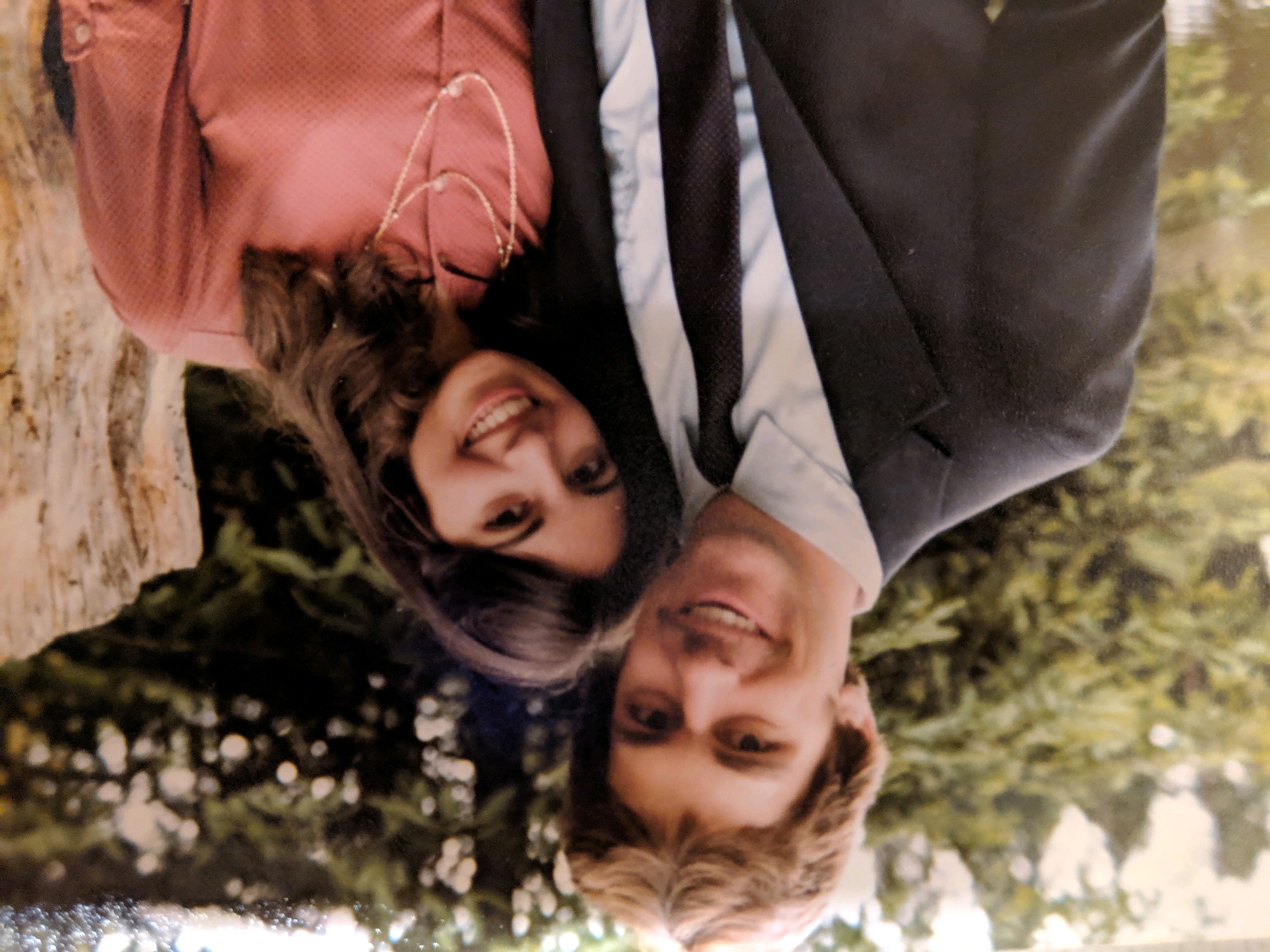 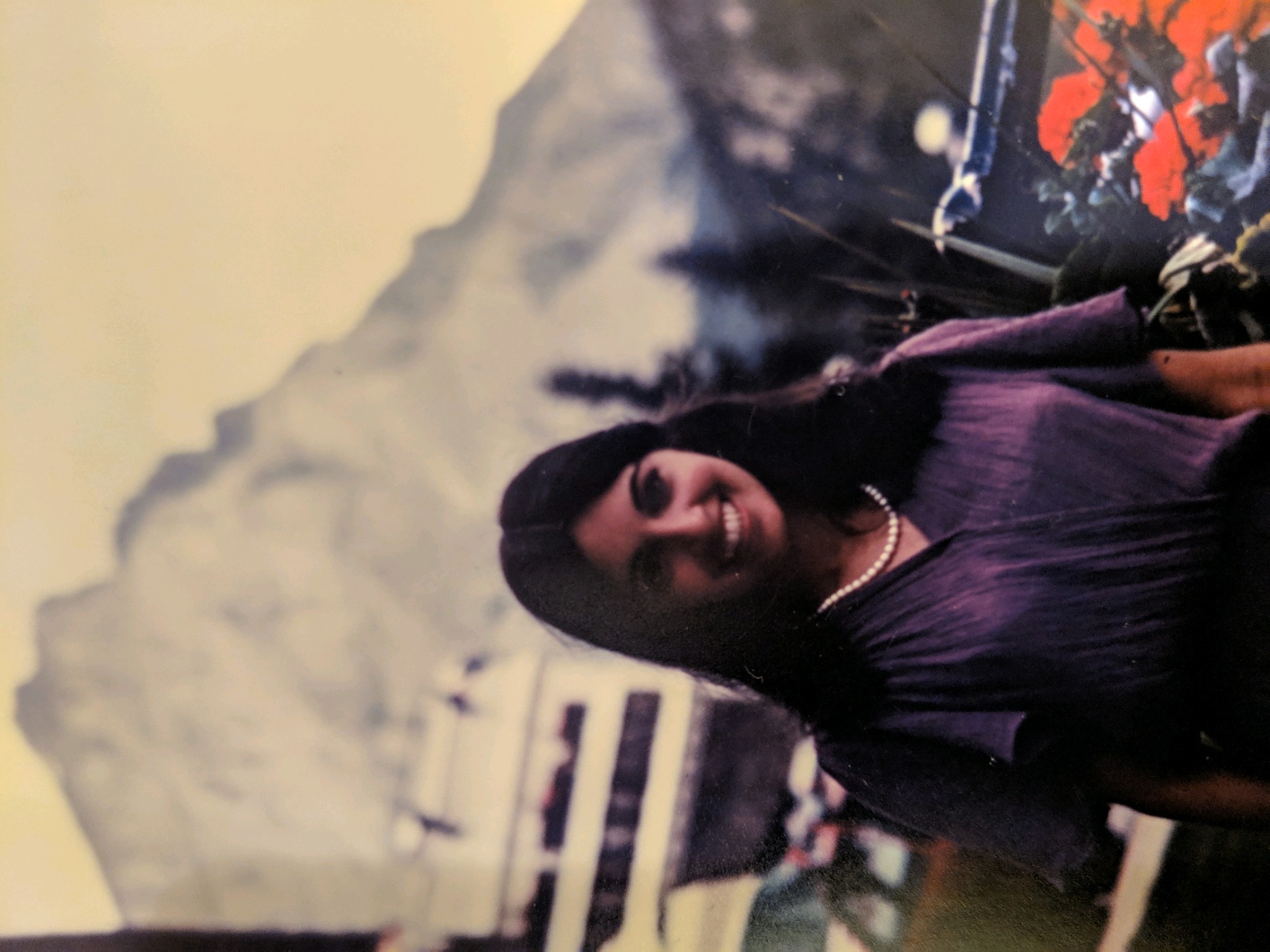 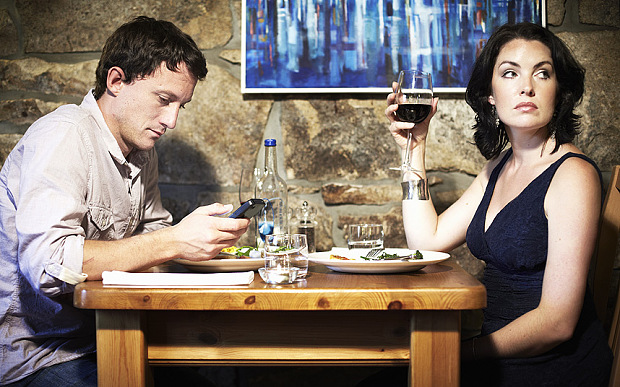 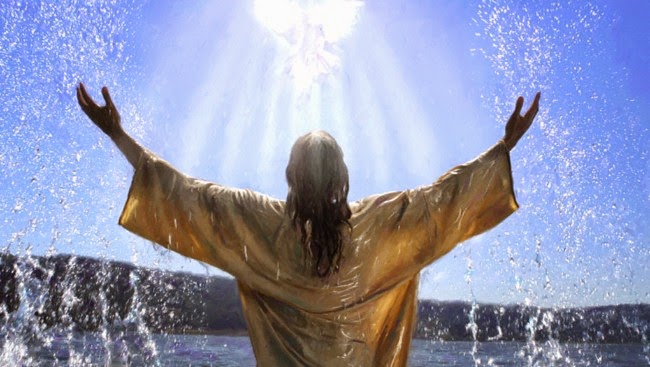 Prayer is 
the love language of a heart hungry for God.
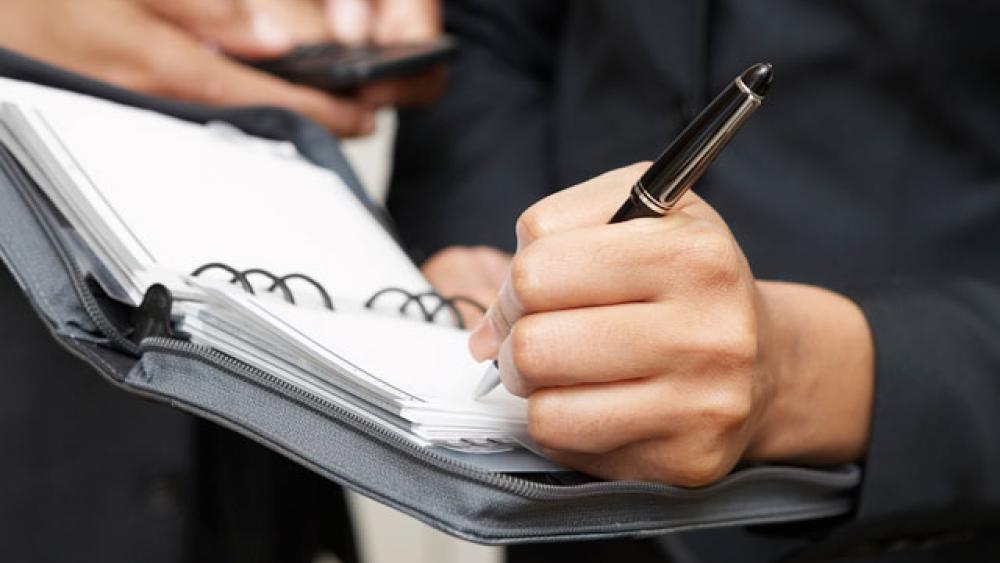 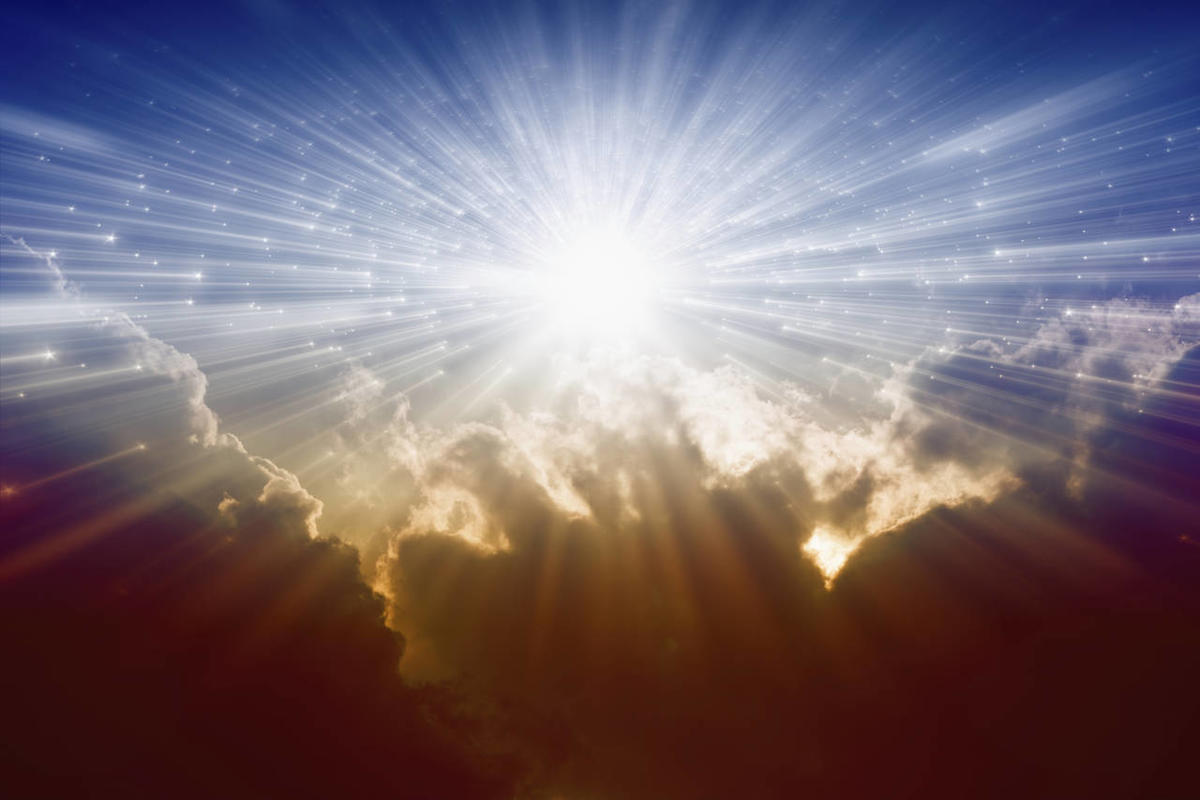 Matthew 6:10
“Your kingdom come, your will be done, on earth as it is in heaven.”
What does praying God’s will require?
Growing knowledge of God’s will.
Clear grasp and grip on the Word of God.
SUBMISSION to God in everything we don’t know or understand clearly.
Perseverance in prayer
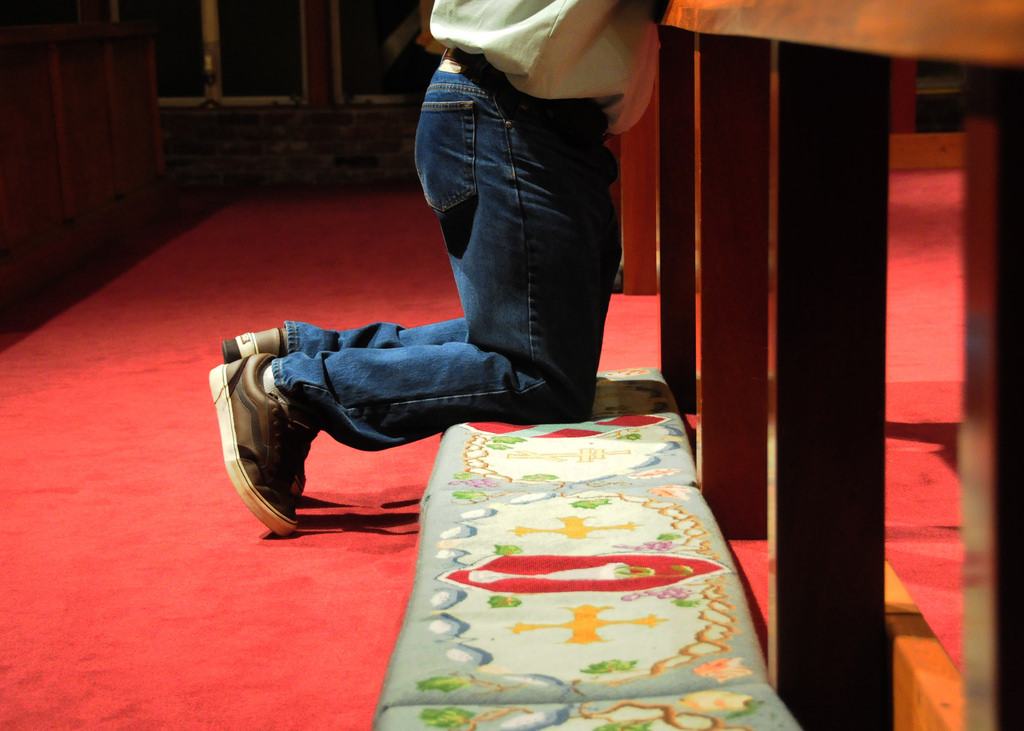 Think of someone or something in your life where you want to see God’s will be done.
Matthew 6:11
“Give us this day our daily bread.”
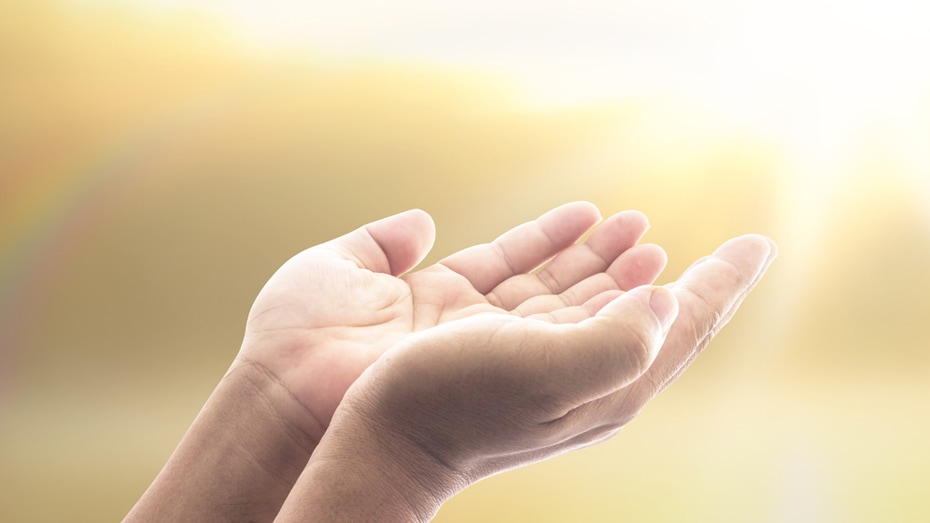 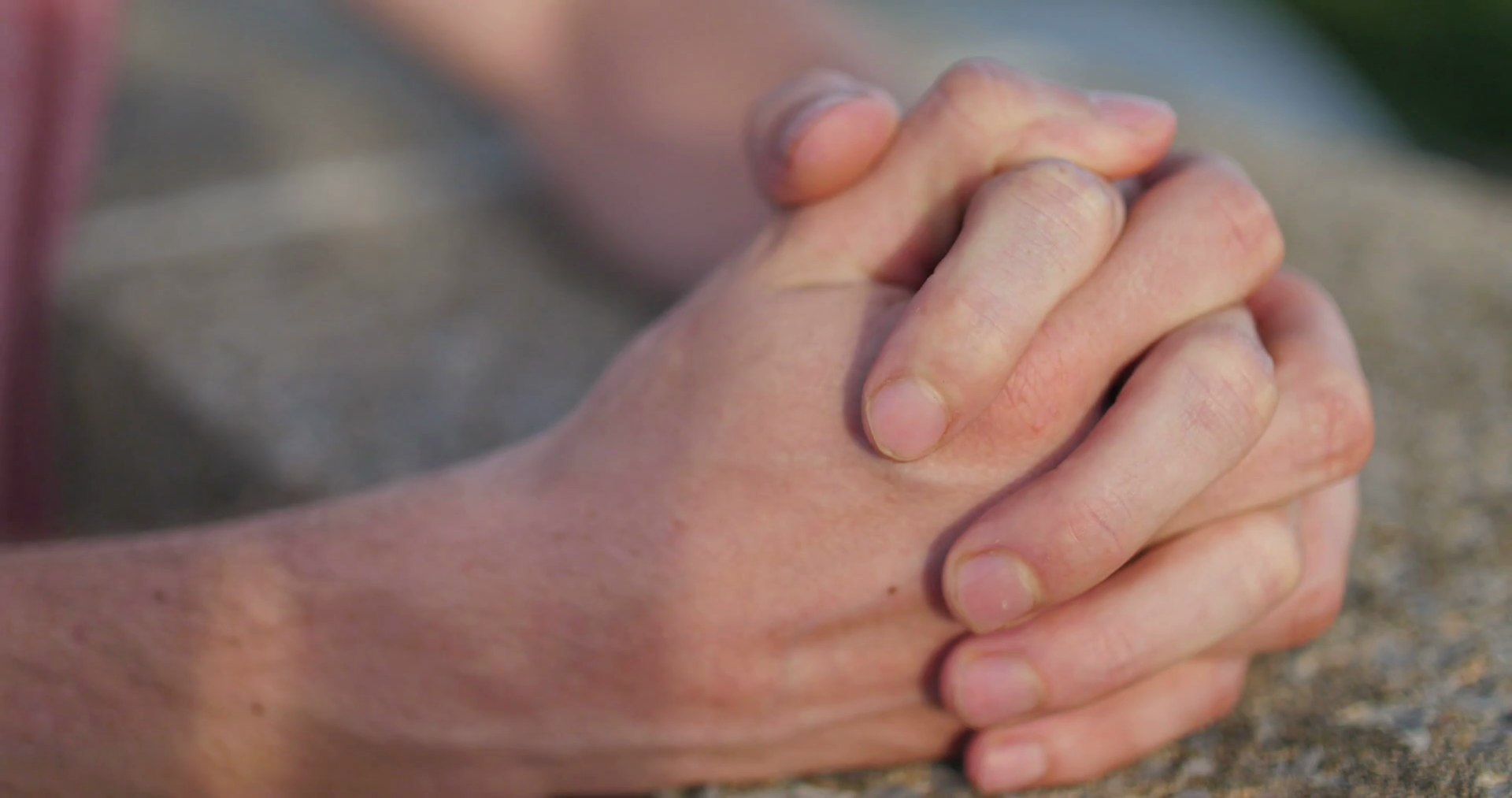 Matthew 6:12

“And forgive us our debts, 
as we also have forgiven 
our debtors.”
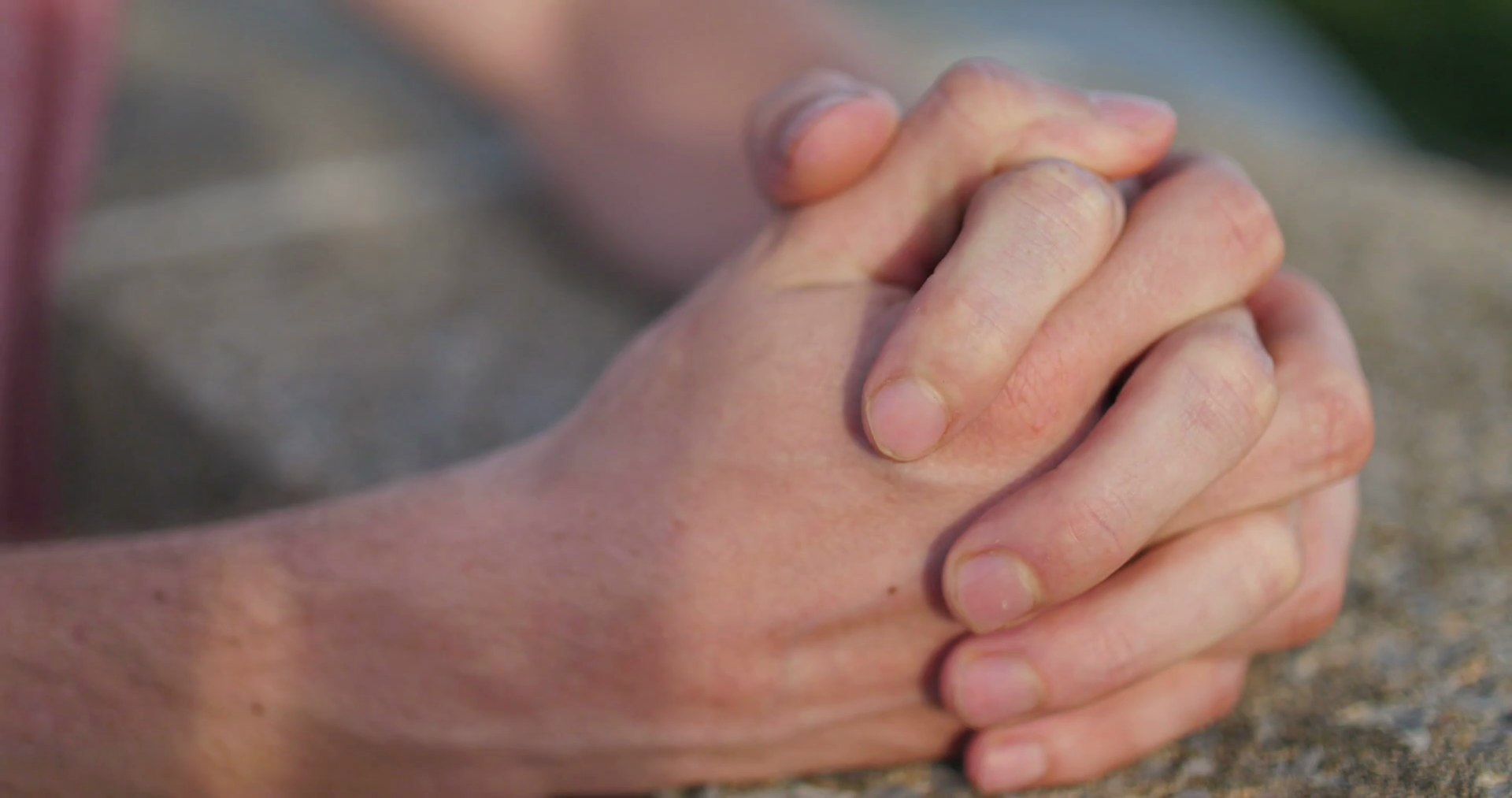 Matthew 5:21-22
Matthew 5:23-24
Matthew 5:31-32
Matthew 5:38-41
Matthew 5:44
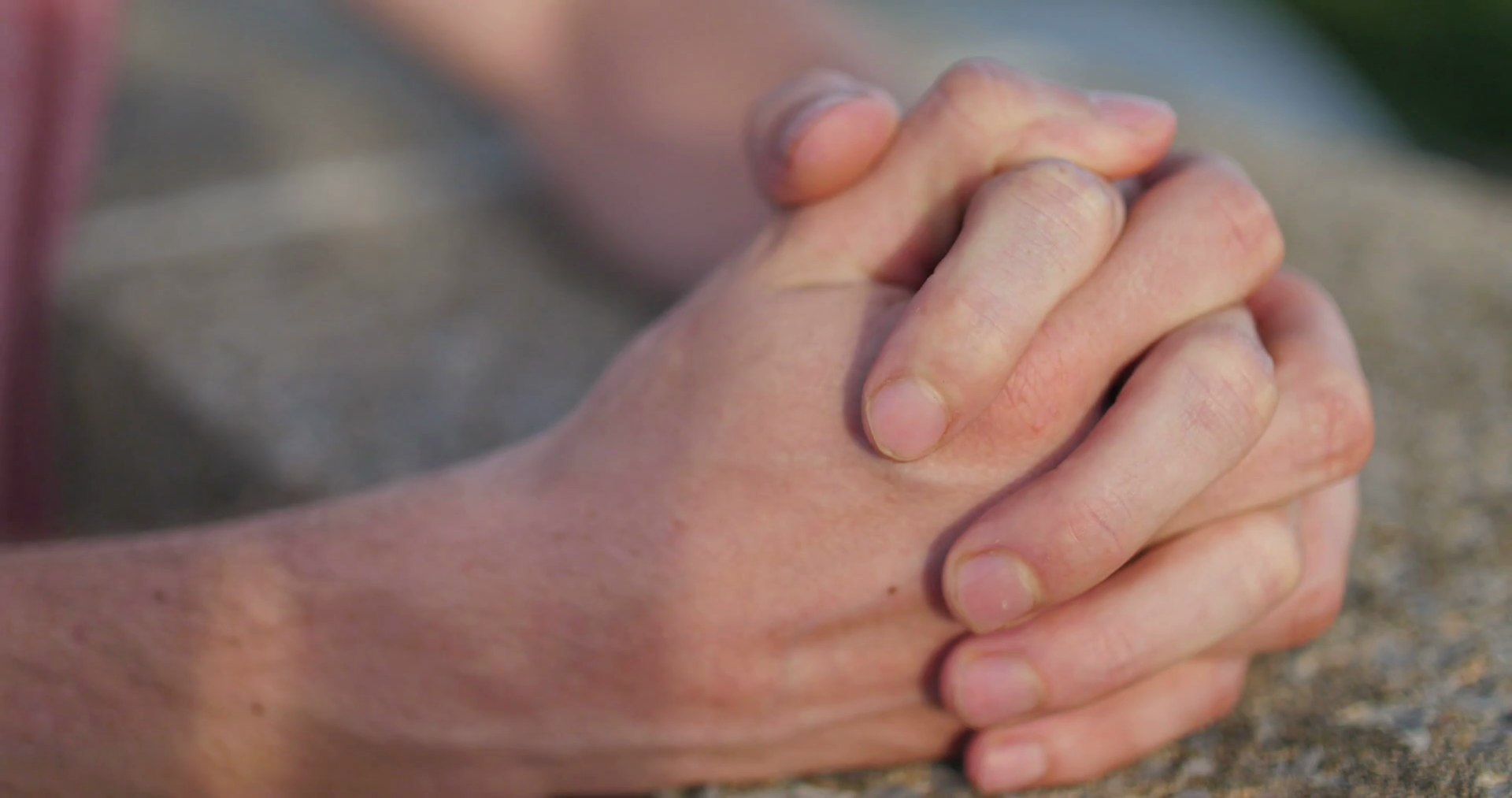 Matthew 6:14-15
“For if you forgive other people when they sin against you, your heavenly Father will also forgive you.  But if you do not forgive others their sins, your Father will not forgive your sins.”
Matthew 5:13
‘And lead us not into temptation, but deliver us from the evil one.’
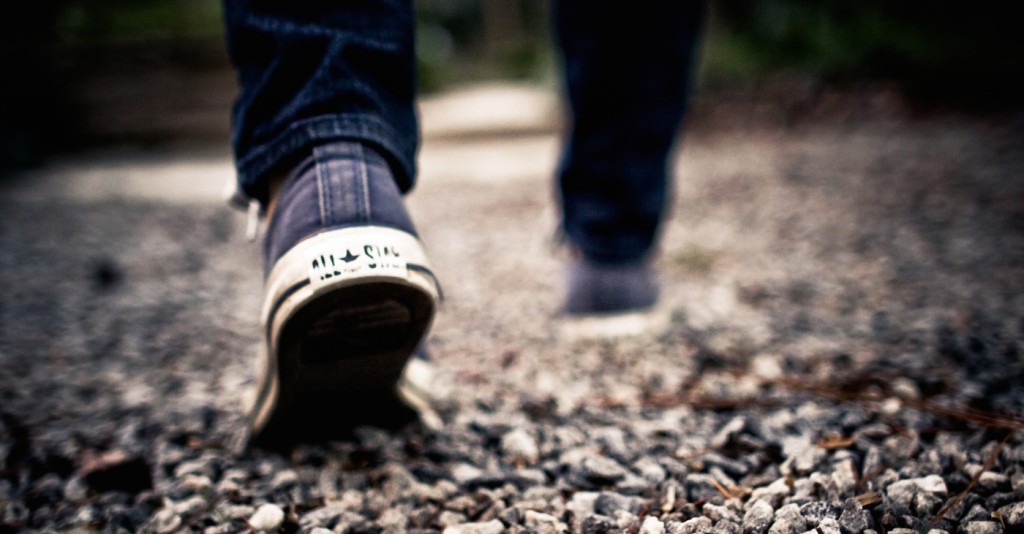 Worship:  standing
Submission:  kneeling
Asking:  hands receiving
Forgiving:  clasped hands
Spiritual battle:  walking
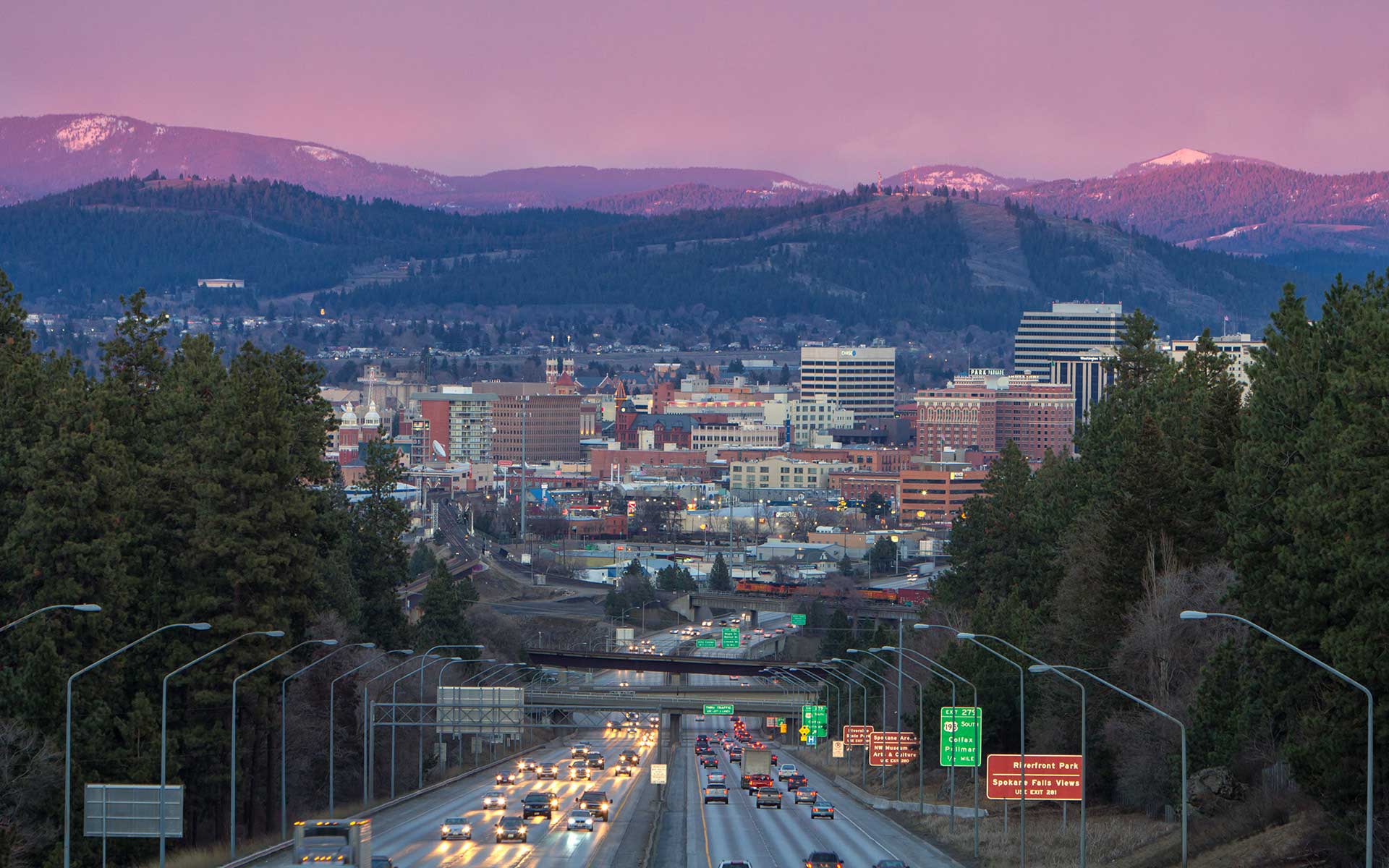 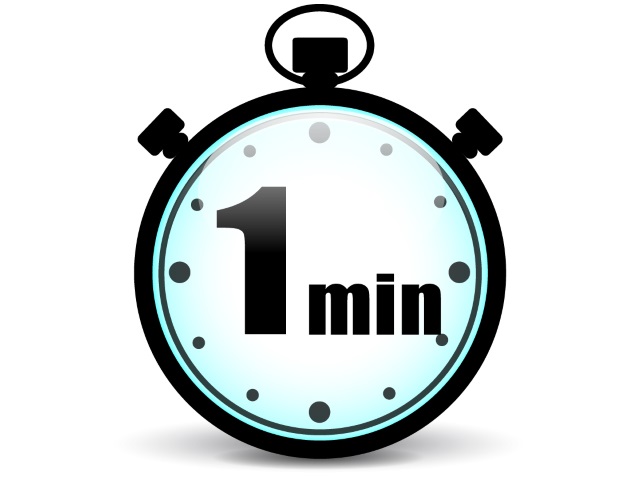 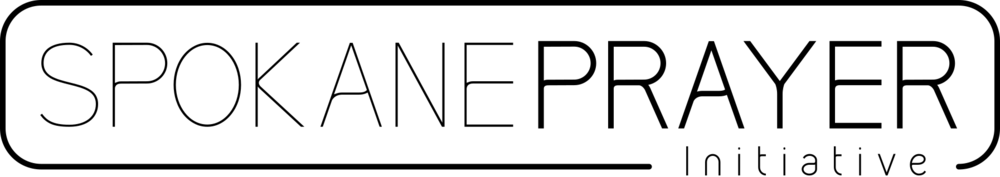 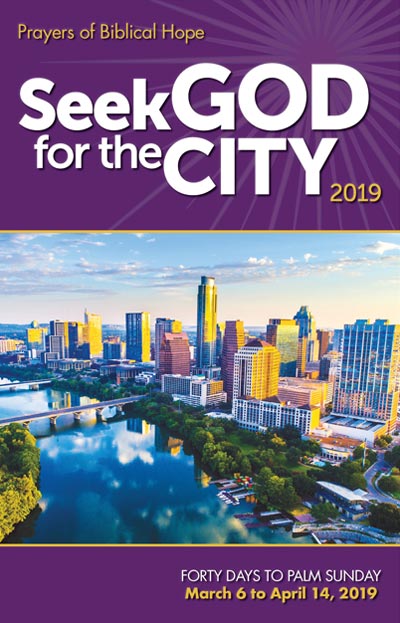